KempenregioAthletics champs
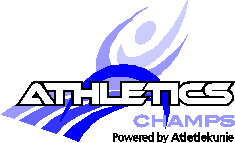 Korte geschiedenis:

 idee vanuit de Atletiekunie 
 pilot in onze regio in 2012 en 2013
 vanaf vorig jaar landelijk ingevoerd
 helaas pas 6 regio’s die vol meendoen
Doelstellingen :
veel bewegingsmomenten
korte wedstrijden passend bij de belevingswereld van de atleten
onderdelen passend bij de leeftijd van de atleten
Uitgangspunten
intensief:             veel atletiek, weinig wachten!
veelzijdig:            lopen, werpen en springen in
				     allerlei situaties!
succesbeleving:  plezier staat voorop!
atletiekecht:        hoger, verder en sneller!
teams:                samen is leuker dan alleen!
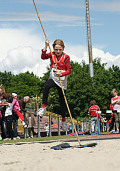 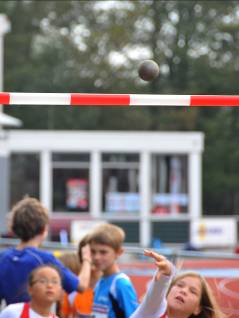 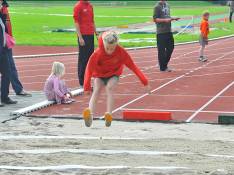 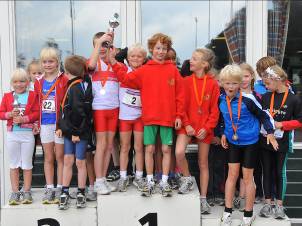 Athletics Champs

 op zaterdagen, van 10 tot 13 uur
 veel bewegen (7 onderdelen)
 ± 20 minuten de tijd om een zo goed mogelijke
    prestatie neer te zetten
 eenvoudig meten 
 individuele prestaties
 teamprestaties
Indeling wedstrijd:

 warming up per vereniging (uiterlijk 9.15 aanwezig)
 estafette
 5 onderdelen (elk 20 minuten) en één keer pauze
 duurloop: meters-maken
 prijsuitreiking (teams)
 iedere atleet krijgt per wedstrijd een diploma
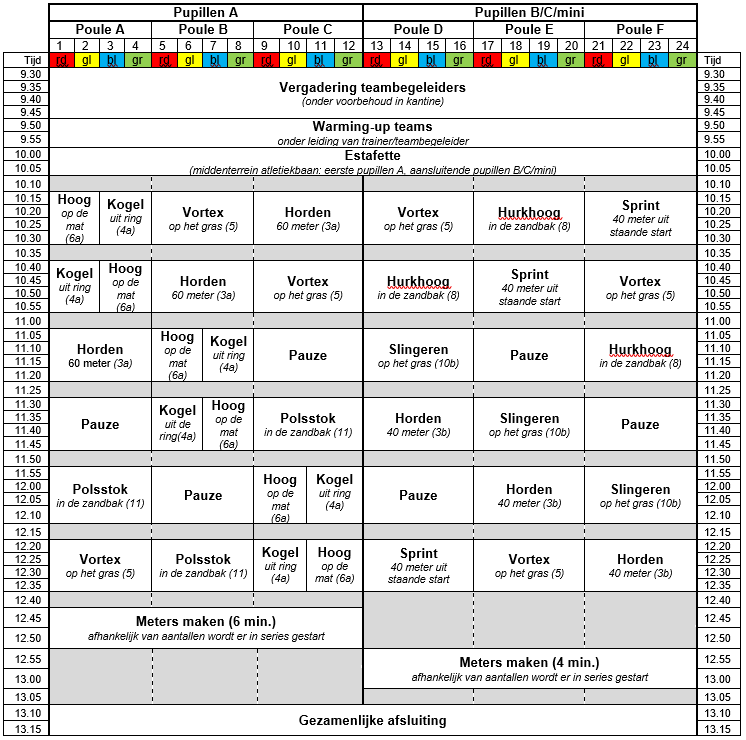 Teams

 6 tot 12 atleten per team
    (indeling pupillen A / pupillen BC-mini)
 combinatieteams van meerdere verenigingen
 rangschikking: uitslag per poule
Prestaties:
Hoe en wat telt
 alle prestaties worden individueel genoteerd
 beste prestatie per atleet telt
 prestaties worden omgezet naar punten
 punten worden opgeteld per team
 beste 6 atleten (waarvan min. 2 meisjes en en 2 jongens) van elk onderdeel tellen mee voor teamprestatie
Beloning

elke atleet krijgt per wedstrijd een diploma     met daarop de behaalde prestaies
als aan alle onderdelen is meegedaan, na de 4e wedstrijd een medaille
per categorie (A-, B- en C-pupillen) verenigingsbekers voor de eerste 3
Ouders:

 twee (liefst drie) begeleiders per team
 taken:
begeleiden van een team
noteren prestaties teamleden
beoordelen prestaties atleten
	(1 officieel jurylid per onderdeel)
Inleveren scorekaarten
Ouders worden ingedeeld bij team kind
Vooraf extra instructie is mogelijk
Cursus is mogelijk
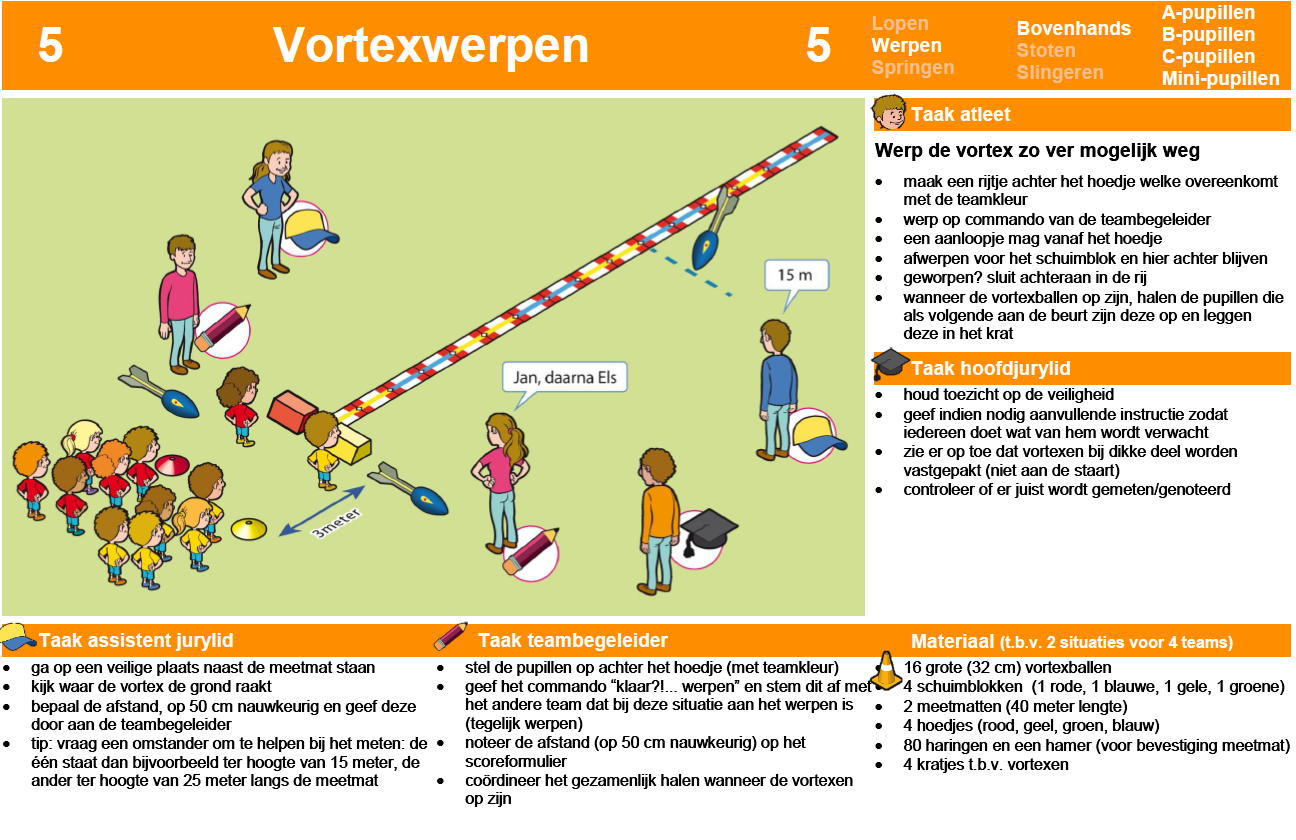 Voorbeeld scorelijst 1:
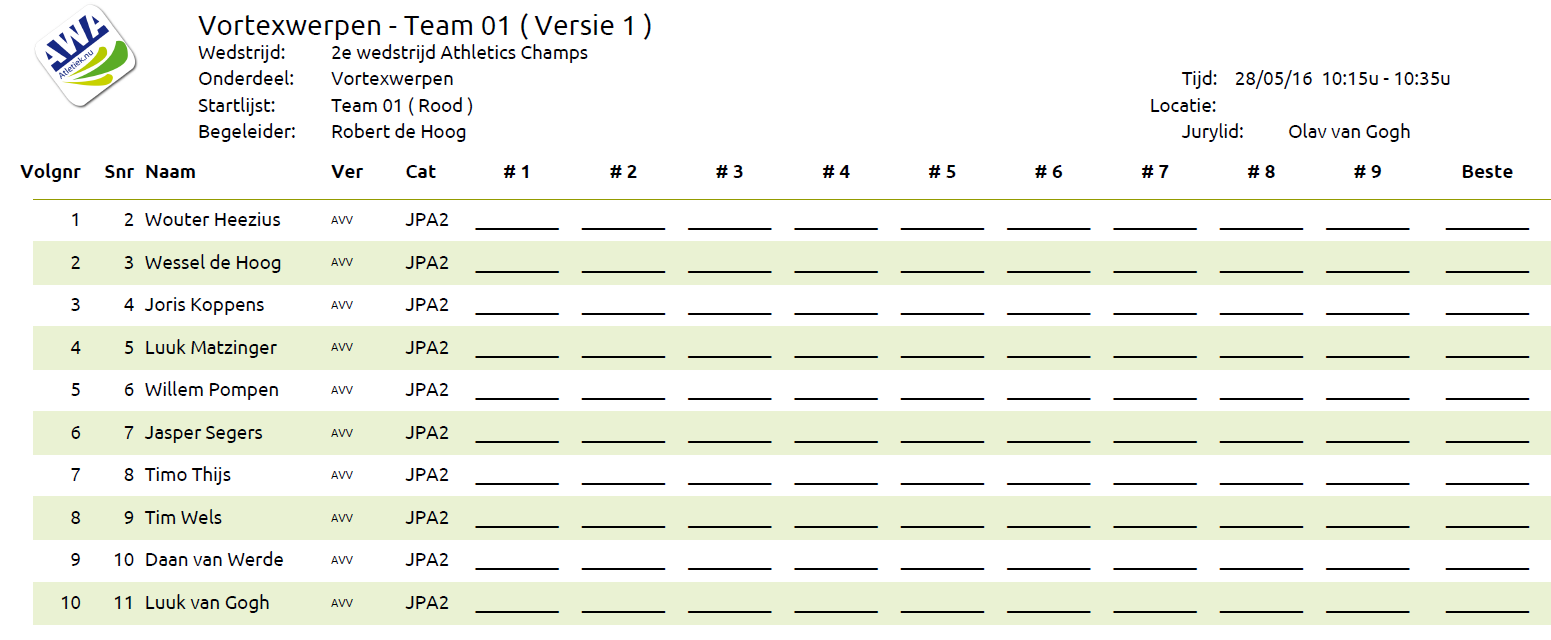 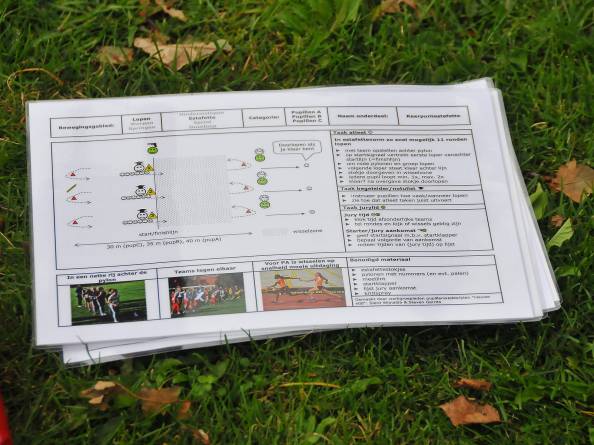 Wedstrijden regio 14 :
22 april: 	Eindhoven
13 mei: 		Best
10 juni: 		Reusel
24 juni: 		Valkenswaard

Iedere wedstrijddag weer een nieuwe beleving!
Aanmelden:
Via de vereniging (instructie volgt)
Machtiging om inschrijfgeld af te schrijven (€ 3,00)
Inschrijven mag per wedstrijd of voor meerdere wedstrijden 
Bij A-pup. maximaal 36 atleten
Bij Bcmini’s maximaal 32 atleten
Volgorde van aanmelding telt
Er wordt een reservelijst bijgehouden
Vrijwilligers
grote vereniging, veel evenementen
een keer meehelpen betekent niet dat je altijd de       pineut bent
streven is om per wedstrijd een vast team van vrijwilligers te hebben, dus één keer per jaar
  probeer het eens, het is echt leuk
  als je wilt, kunt je cursussen volgen
Extra informatie
komt via mail
vraag via mail
vraag trainers
vraag Helene Boender (dinsdag en donderdag meestal aanwezig)
kijk op de site van de Atletiekunie: https://www.atletiekunie.nl/jeugd/athletics-champs/onderdelen , instructiekaarten en -filmpjes
Vragen ????